Lake Shore High School
Senior Course Registration
Selecting courses to ensure you will meet state and district graduation requirements
Choosing courses that align with your career pathway to ensure that your education is relevant to post-high school aspirations, and
Choosing courses that will challenge you and pique your interest!
Appropriate course level placement is CRITICAL to your academic success!
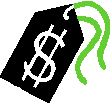 Career Cruising and EDP
IF YOU DON’T KNOW WHAT TO TAKE FOR CLASSES NEXT YEAR DO YOUR CAREER CRUISING!!!!!!!!!
www.careercruising.com
Username = LSPS-PowerSchool Network ID
(e.g. – LSPS-johndoe)
Password = PowerSchool Network Password
(e.g. – purple58)
[Speaker Notes: LSPS-malaynaanthony
purple58]
Where are you planning on going to college?
To earn a diploma, you’ll need 4 years of English, Math, 3 years of Science, and 2 years of a Foreign Language.
Colleges like to see applicants that take ADDITIONAL core credits, above and beyond what the state requires.

*Keep this in mind when scheduling courses!*
LSHS AP Courses
AP Biology
AP Calculus
AP English Language and Composition (11th or 12th)
AP English Literature and Composition (11th or 12th) 
AP Government (OFFERING IN ‘19/’20)
AP Psychology 
AP Studio Art 
AP US History
AP Economics (OFFERING IN ‘20/’21)
Once a student has signed up and has been scheduled into any AP or CTE courses, they will be expected to remain in those courses for the entire school year
AP English Literature vs.AP English Language
Fiction (short stories, poetry, novels, drama)
Analytical, expository, and creative writing
Analyzing for emotional effect
Non-fiction (journalism, memoirs, essays, satire, media)
Analytical, expository, and persuasive writing
Analyzing for argumentative effect
Direct/absolute alignment with our new SAT exam
AP English Literature
AP English Language
How to sign up for AP classes
*  Students who sign up for a AP class will not be allowed to alter their request to select an alternative elective. 
In order to enroll in a AP course you must:
Go to: www.lakeshoreschools.org
Click on “Lake Shore High School”
Click on “Course Selection”
Click on “Senior Grade Information”
Click on “AP Informed Decision Sheet” and print it out
Complete the AP Form
You must complete an AP Application for every AP Class you plan to take!
Bring the completed AP Application with you when you register!
Dual Enrollment
Students are allowed to attend colleges or universities in addition to Lake Shore High School.
Students can receive college credit and/or Lake Shore credit.
Students may take four dual enrollment courses per year.
The parameters for this program are based on your PSAT, PLAN, ACT, SAT, and MSTEP scores
Lake Shore Schools covers up to $520.07 per course.
Classes that require applications
AP
Career Field Experience
CTE (On and Off Campus)
Yearbook
How to get the Forms:
Go to: www.lakeshoreschools.org
Click on “Lake Shore High School”
Click on “Course Selection”
Scroll to “Senior Grade Information”
Click on the form(s) you need and print them
Complete the Form(s)!
Bring the completed Form(s) with you when you register!
Course Book
Log onto: http://lakeshoreschools.org/
Click on “Lake Shore High School”
Click on “Course Selection”
Click on “Course Offerings Guide”
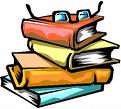 How Do You Fill Out Your  Registration Form?
Classes Taken – Use as a Checklist
Not going to see classes with the same name
For example – Biology, Chemistry, Symphonic Band
General Directions
Next Year’s Courses
CTE Courses
AP Courses
General Alternate Courses
Backside of Sheet – All Courses
Senior Scheduling Form
These are your graduation requirements
On your scheduling form, check off which classes you have SUCCESSFULLY completed.
By checking classes off, this will help you determine what electives you can take for the following year.
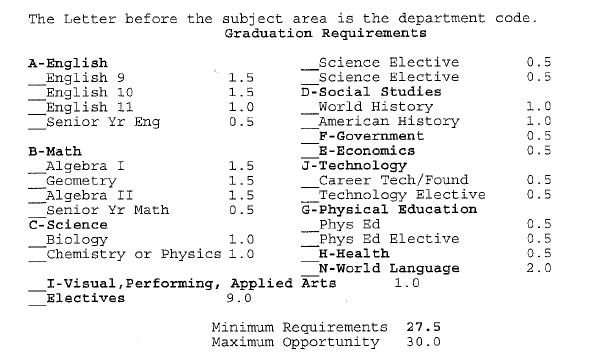 Getting Started…
- Log into Powerschoolhttps://ps.lsps.misd.net/public/home.html
- Your Username and Password is on the top of your scheduling form. 
- REMEMBER – Your password IS case sensitive!
Select ‘Class Registration’ from the left side of the screen
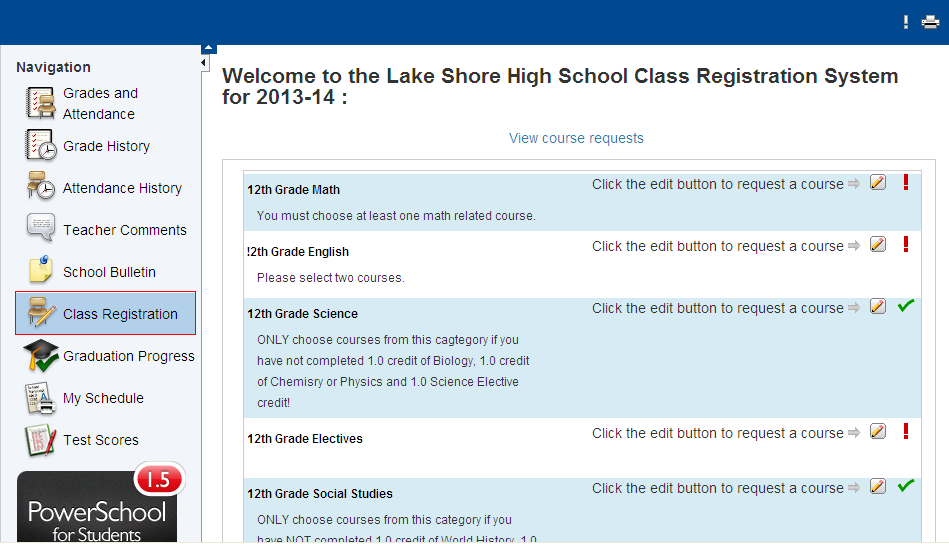 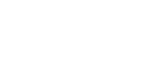 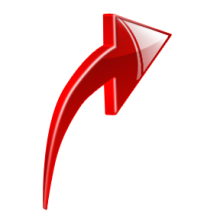 Start with the line titled ‘12th Grade English’.Select the box with the pencil at the end of the  row to choose your English classes.
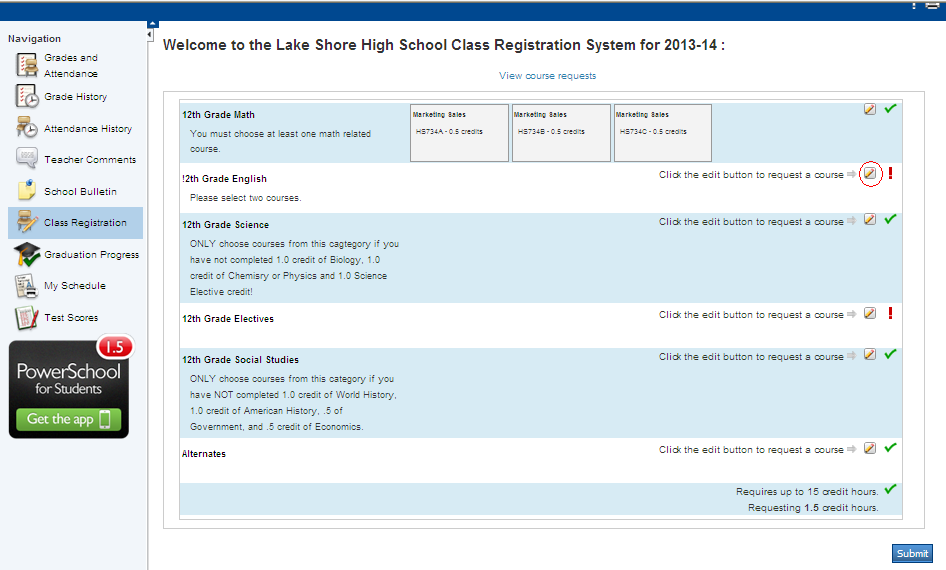 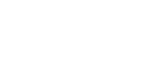 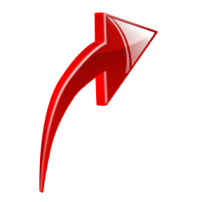 You MUST choose one class (.5 credit) of English for your senior year.
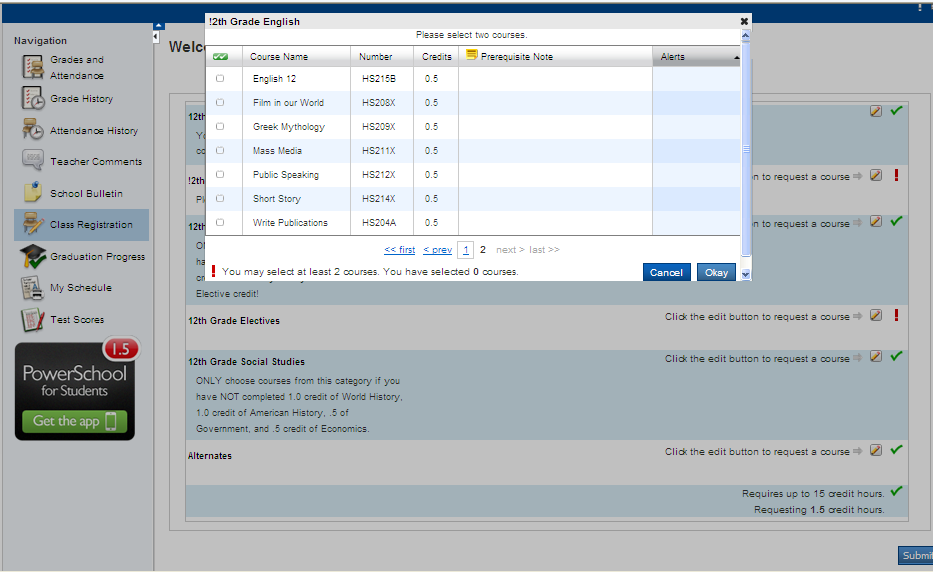 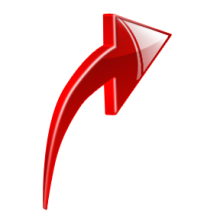 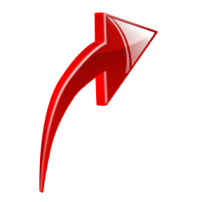 Senior Year English Class (.5)
AP Language and Composition
AP English Lit and Composition
Contemporary Topics/Memoirs
Creative Writing
Education Paradigm
Film and Literature
Film in our World
Greek Mythology
Mass Media
Modern Fiction & Lit
Public Speaking
Shakespeare
Short Story
Write-Publications
After pressing ‘okay’ your English class should be visible on the main request screen and the red exclamation point (!) should turn into a green check(P)
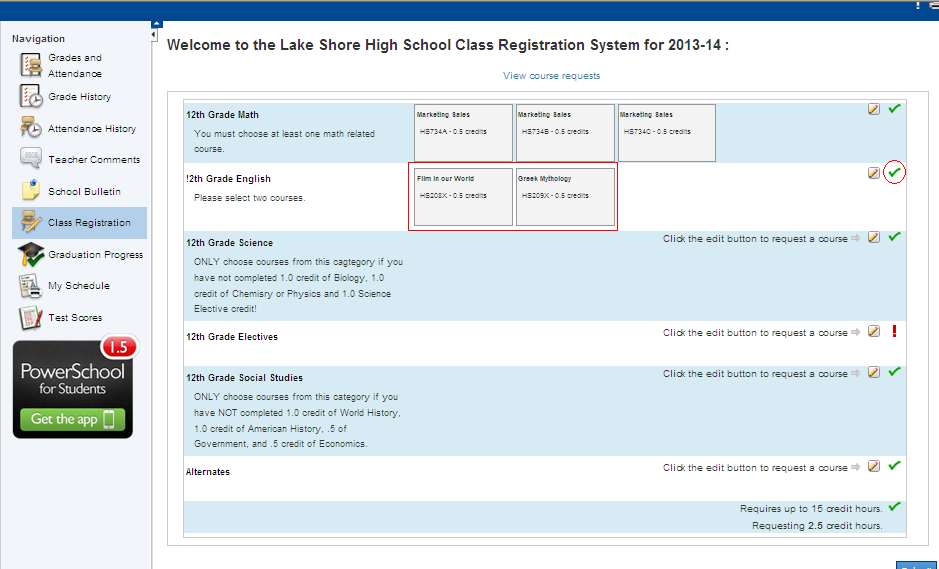 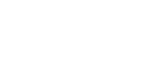 Move to the line titled ‘12th Grade Math’.Select the box with the pencil at the end of the  row to choose your Math classes.
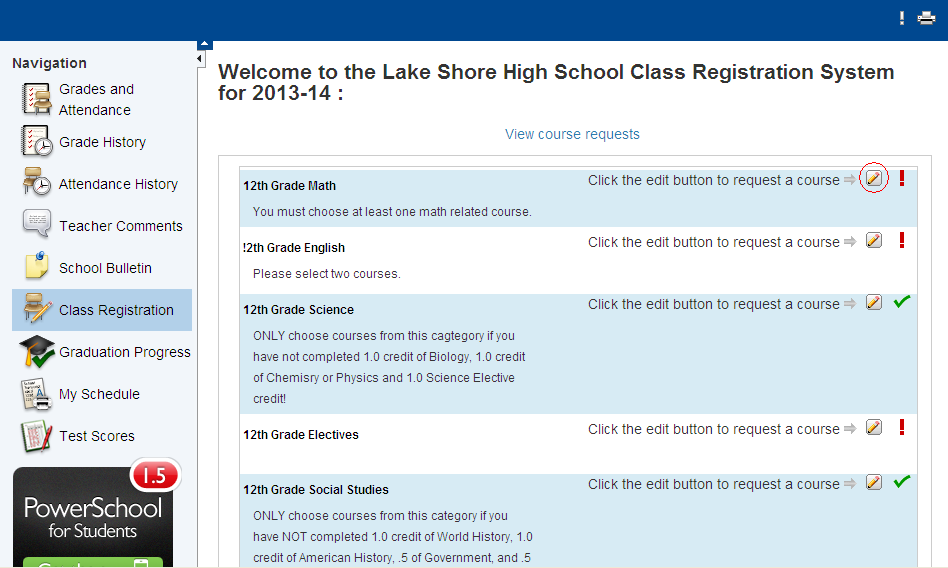 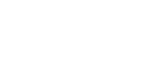 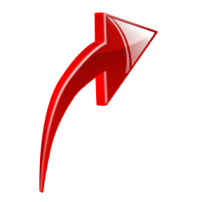 You MUST choose at least one math related course.
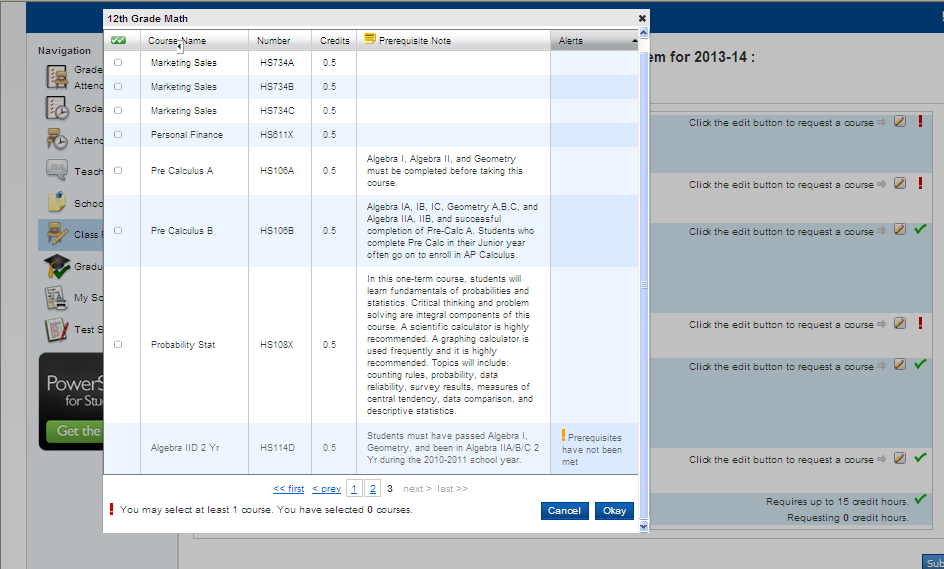 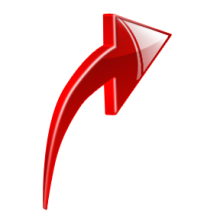 Senior Year Math Classes
Accounting I / II
AP Calculus A
AP Calculus B
AP Calculus C
Calculus A
Calculus B
Calculus C
Data Analysis 
Discrete Math
Financial Algebra
Financial Management
Marketing (Must complete full year for credit)
Personal Finance
Pre-Calculus A
Pre-Calculus B
Probability & Statistics
After pressing ‘okay’ your Math classes should be visible on the main request screen and the red exclamation point (!) should turn into a green check(P)
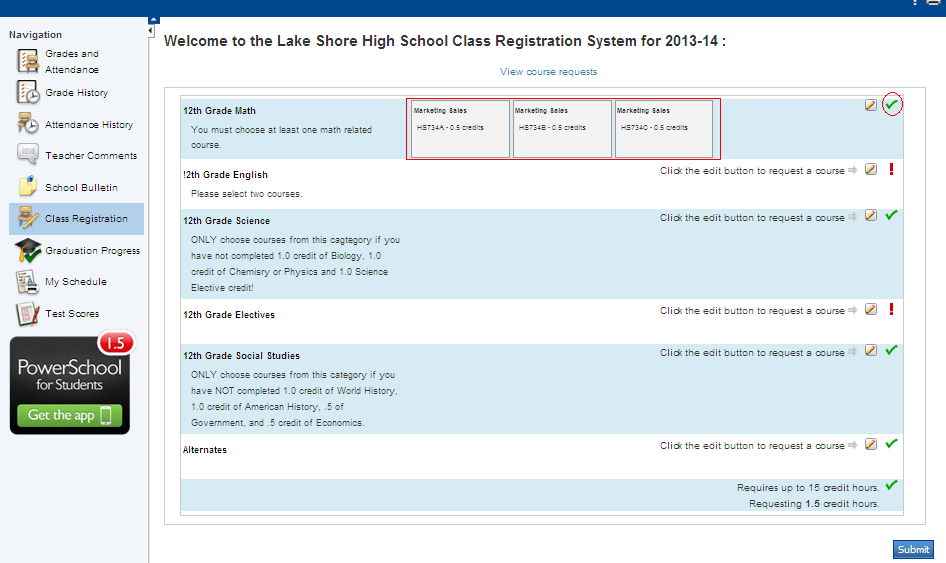 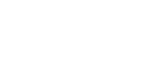 Move to the line titled ‘12th Grade Science’.Select the box with the pencil at the end of the  row to choose your Science classes.
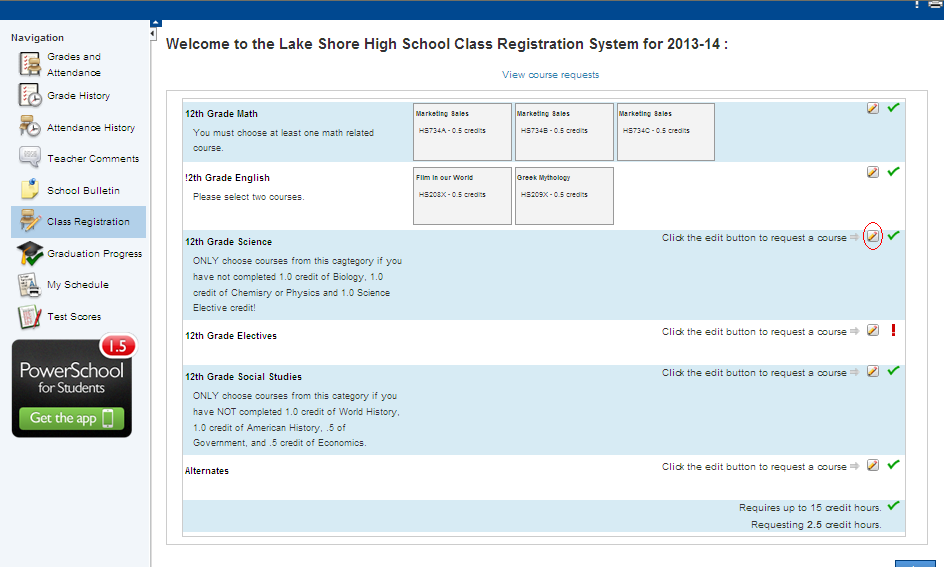 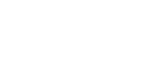 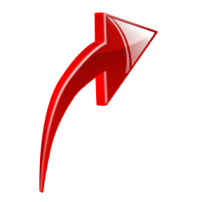 According to what you have filled out in your Graduation Requirements box, if you do NOT have at least three credits of science classes, you need to sign up for them.
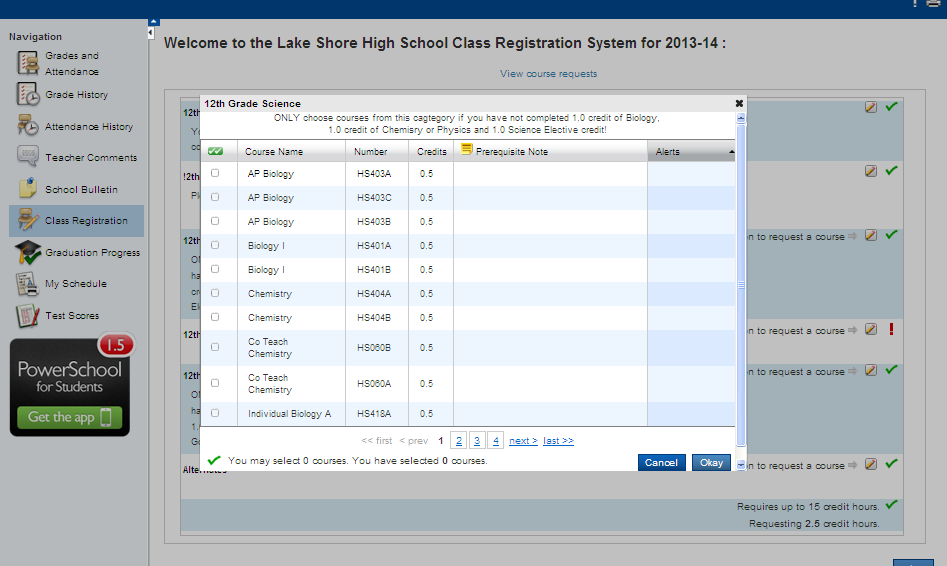 Science Classes
Advanced Chemistry
Anatomy/Physiology 
AP Biology
Astronomy
Backyard Ecosystems
Biology I
Chemistry
Earth Science
Environmental Science
Forensic Science
Geology
Health Science I / II (Formerly known as Medical Careers I / II)
     (Must complete full year for credit)
Oceans and Atmosphere
Physics
Zoology
After pressing ‘okay’ your Science classes should be visible on the main request screen.
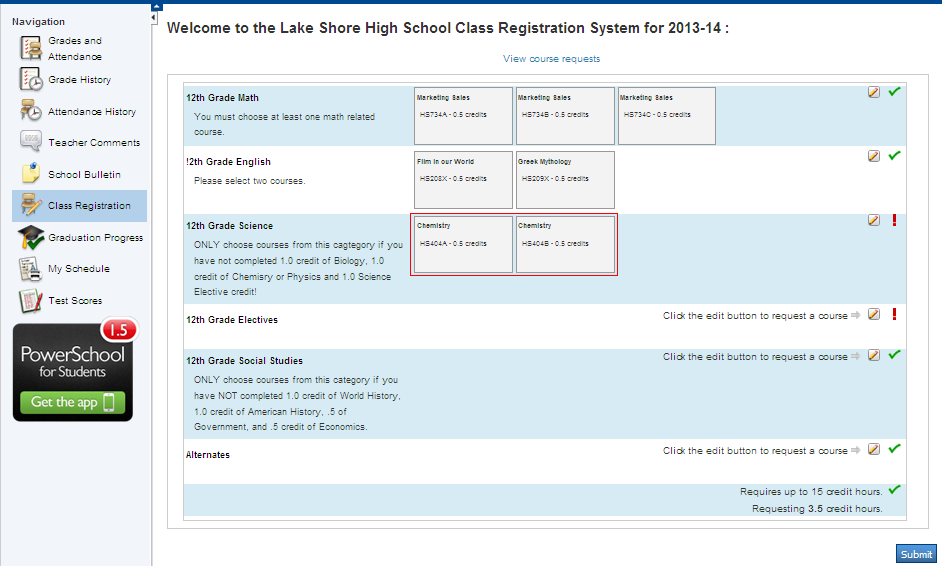 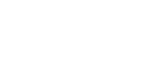 Move to the line titled ‘12th Grade Social Studies’.Select the box with the pencil at the end of the  row to choose your Social Studies classes.
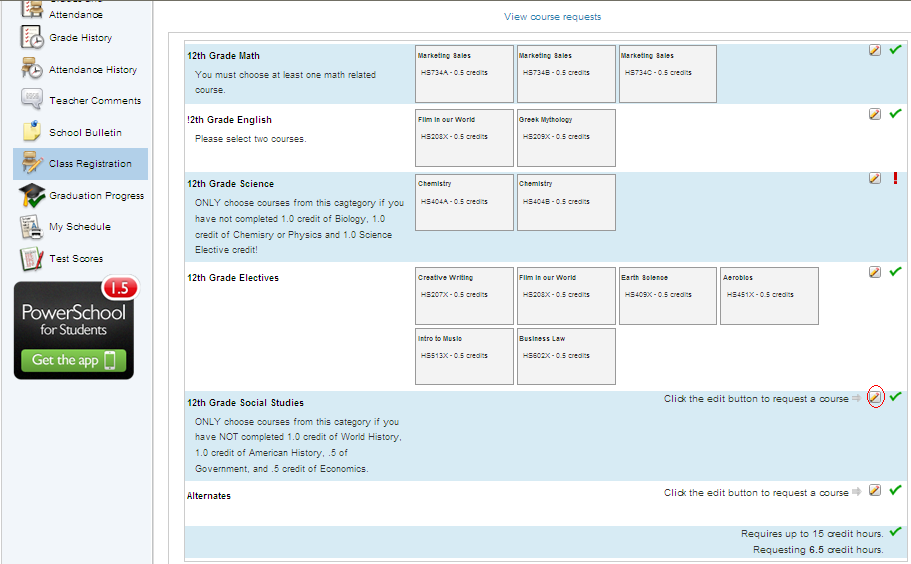 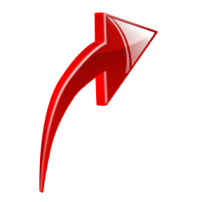 According to what you have filled out in your Graduation Requirements  box, if you do NOT have all credits in World History, American History, Government, and Economics, you MUST sign up for them now. You NEED them to graduate!
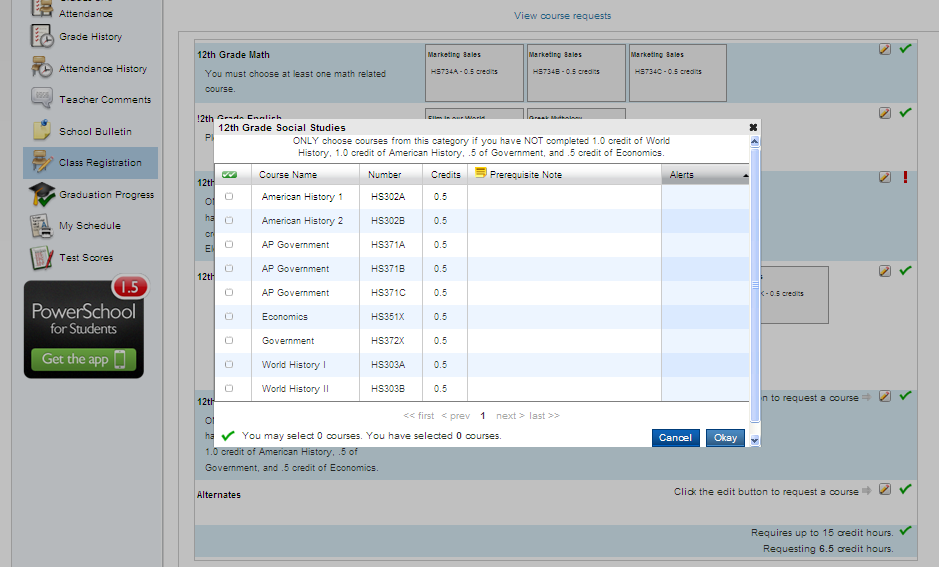 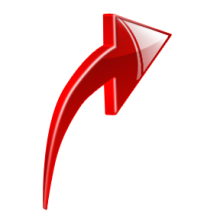 Social Studies Classes
American Civil War
AP Economics (offering ‘20/’21)
AP Government(offering ‘19/’20)
AP Psychology
AP U.S. History
Big History
Contemporary World Issues
Practical Law
Psychology
Sociology
After pressing ‘okay’ your Social Studies classes should be visible on the main request screen.
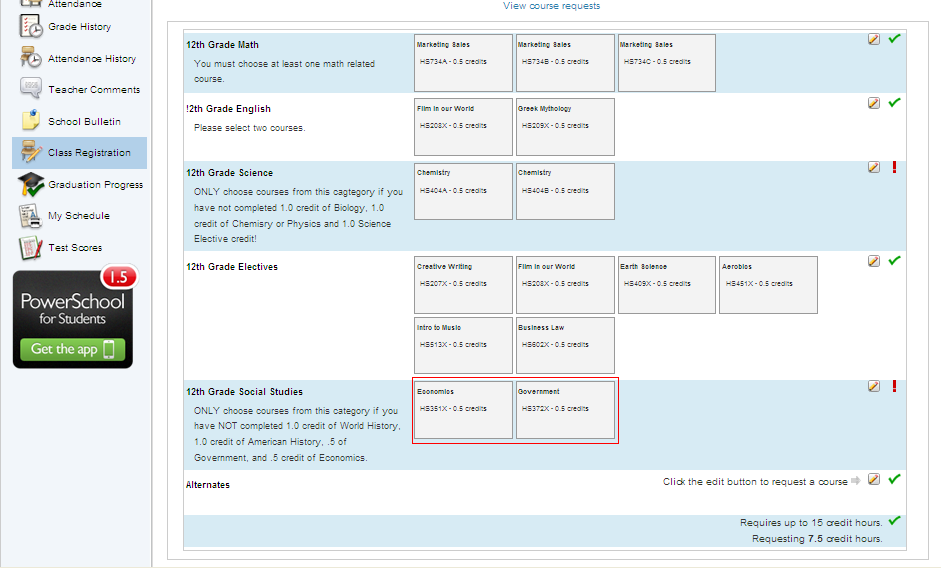 Move to the line titled ‘Electives’Select the box with the pencil at the end of the  row to choose your Elective classes.
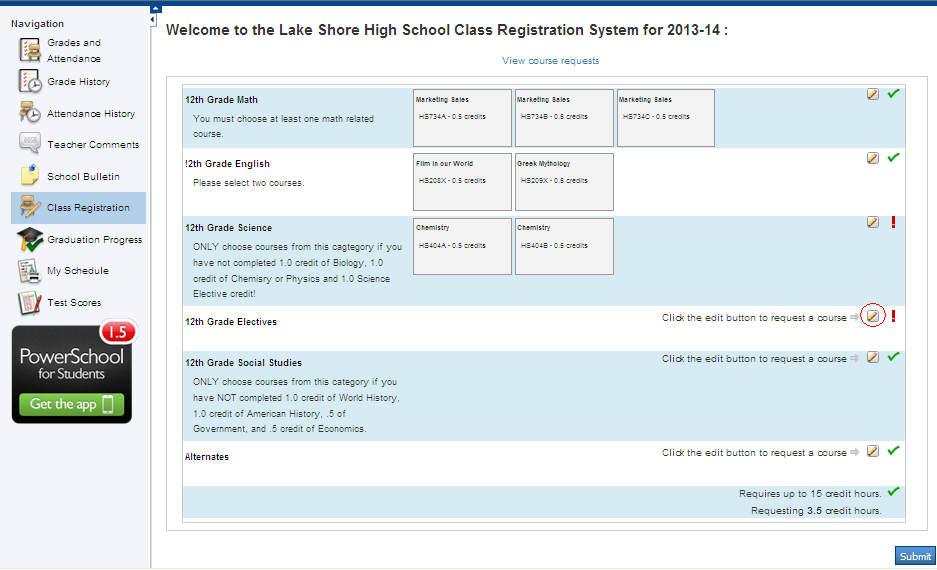 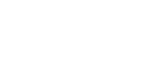 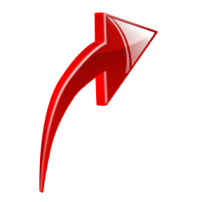 Senior Elective you should consider!!
Career Field Experience
Internships
Requires an application 
College Planning Course 
In this course you’ll have an opportunity to apply to colleges, do the FAFSA, and apply for scholarships – you’ll meet all deadlines.
CTE Courses
* Once a student has signed up and has been scheduled into any AP or CTE courses, they will be expected to remain in those courses for the entire school year
CTE courses offered at Lake Shore High School
Building Renovation – Mr. Mazzola (Room 118)
Dental Careers I/II – Mrs. Spellicy (Room 144) 
Design Studio – Mrs. Todaro (Room 119)
Architecture I /II
Interior Design I /II
Mechanical Engineering – Design Studio I\II
Health Science I/II (Formerly known as Medical Careers I/II) – Mrs. Spellicy (Room 115)
Health Science II Recommendations: “B average, Good Attendance, Teacher Recommendation
Marketing and Sales – Mrs. Radlick (Room 105)
CTE courses offered off campus
Auto Tech I/II – South Lake
C# Programming/Game Design Pankow
Cosmetology I/II – Warren Woods
Criminal Justice 1 & 2 Pankow
Culinary Arts 1 & 2 Pankow 
Early Childhood 1 & 2 Pankow
Honors Anatomy/Physiology – South Lake
Horticulture Science 1 & 2 Pankow
JAVA Programming Pankow
Law Enforcement I/II – East Detroit
PC Servicing & Networking 1 & 2 Pankow
Sports Medicine/Physical Therapy Pankow
Career and Technical EducationClasses Cont…
Students who sign up for a Career and Technical Education class will not be allowed to alter their request to select an alternative elective. 
 
In order to enroll in a Career and Technical Education course you must:
Go to: http://lakeshoreschools.org/
Click on “Lake Shore High School”
Click on “Course Selection”
Click on “Senior Grade Information”
Click on “Off Campus CTE Application” (you must log in with your shorian.com email address or “On Campus CTE Application”
“On Campus” CTE Applications have to be signed by the appropriate 	CTE teacher
Complete all the CTE Forms!
You must complete a CTE Application for every CTE Class you plan to take!
Bring the completed CTE Forms with you when you register!
Choose up to Thirteen (13) Electives based on what you have not completed in your graduation requirements check box.
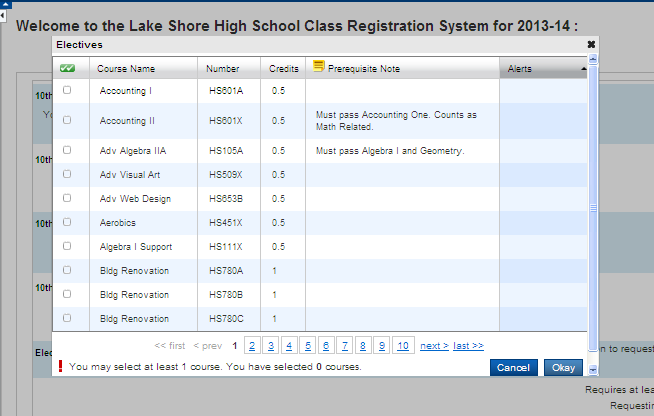 After pressing ‘okay’ your Elective classes should be visible on the main request screen and the red exclamation point (!) should turn into a green check(P)
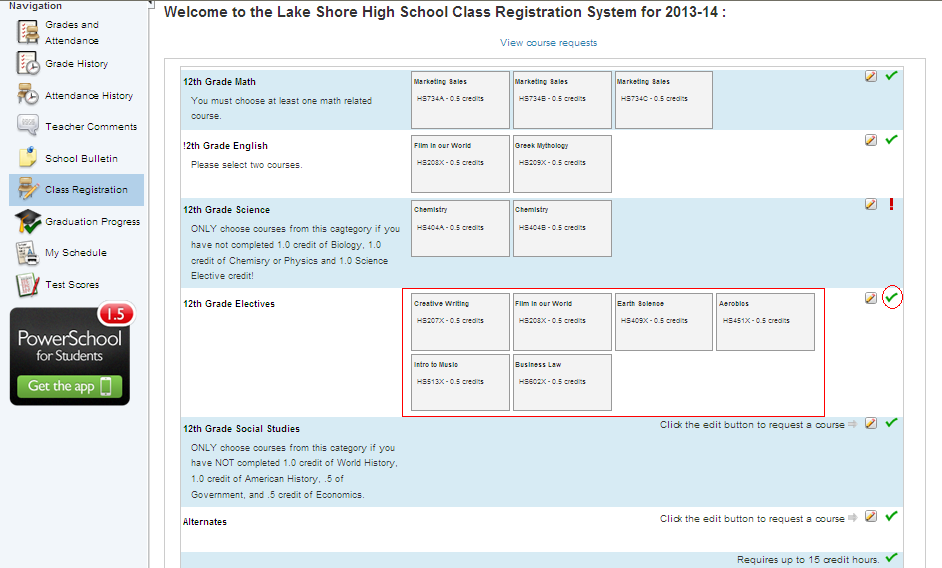 Move to the line titled ‘Alternates’.Select the box with the pencil at the end of the  row to choose your Alternate classes.
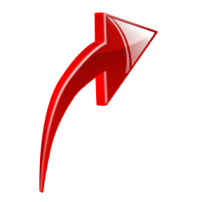 You may select up to 6 Alternates in case there are conflicts with your originally selected classes
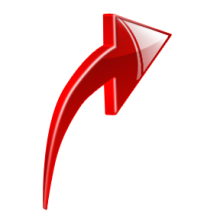 After pressing ‘okay’ your Alternate classes should be visible on the main request screen and the red exclamation point (!) should turn into a green check(P)
Double check your schedule. It must add up to at least 7.5 credit hours in order to have a full schedule! Once everything is complete, press the submit button at the bottom of the screen.
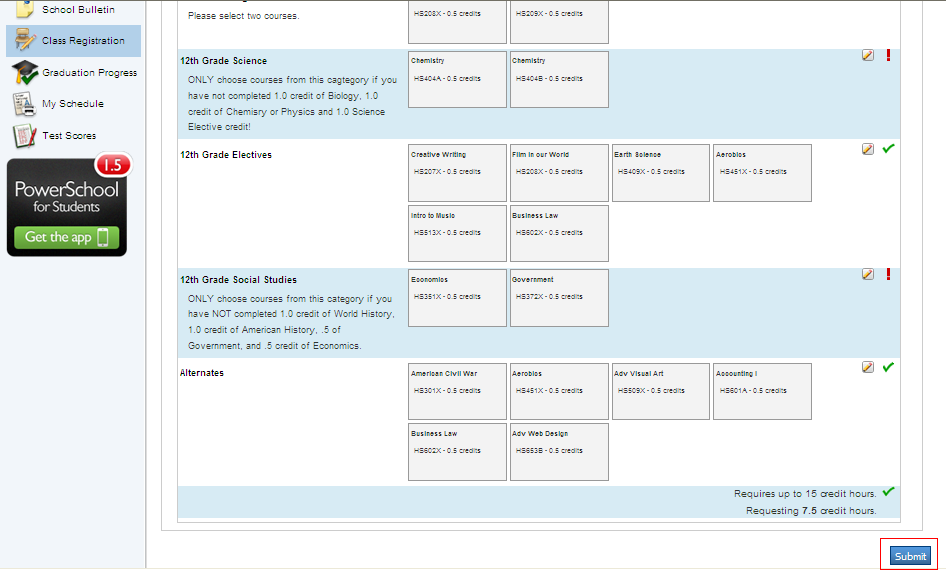 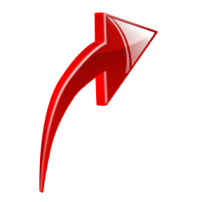 Scheduling Time Line
Registration sheets must be completed, signed by you and your parent and brought back to school on January 28th.
From January 28th to March 1st, the counselors will begin meeting with you to finalize your course selections for next school year.
Scheduling Time Line
March-May
Electronic course requests will be tabulated to determine course offerings and staffing for the coming school year.

August
Students will attend a registration day. During this time, students may purchase their yearbooks, have their school pictures taken, and are provided with their locker combination and location for the school year. At this time, students may also be given an updated schedule if staffing or course changes were made during the summer vacation.
Schedule Changes

Each year, a new master schedule is created to accommodate students’ course requests made during registration in February and March. Faculty members are employed, textbooks are purchased, and rooms are assigned on the basis of these requests.

Once the semester has begun, schedule change requests must be made by completing a schedule request change form. These requests will be honored for exceptional circumstances, as space is available.
REMEMBER !!!
Take your scheduling document home and discuss your course selections with your parent/guardian
Use your identified career pathway as a guide for selecting your high school courses
VERY IMPORTANT!!
Your Course Request Forms are due 
Monday, January 28th  

If you do not bring your Course Registration Form in signed by a parent, you will not be given priority consideration for your course requests.
Your Course Registration Form  Must Include Parent/Guardian Signature